Click here for the 
project check in form
Click here for the 
Grading Rubric
© 2022 Williams Hands On Science
Planet B
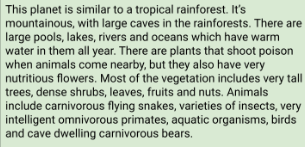 Feathers and a hat
Flying snakes
It will drink the water from the lake and flies after its food
Walk, swim, fly
Two eyes in the front of the head and one on the back of its head
Swims and flies away, uses its lazer eyes, and shields itself with its bill
It will hide its young inside its hollow body and nests in clouds
If a predator bites its tail it can run away
Break away tail
Lazer eyes
Damages its predator
Shield Bill
Protects itself from the poisonous spray of the plants
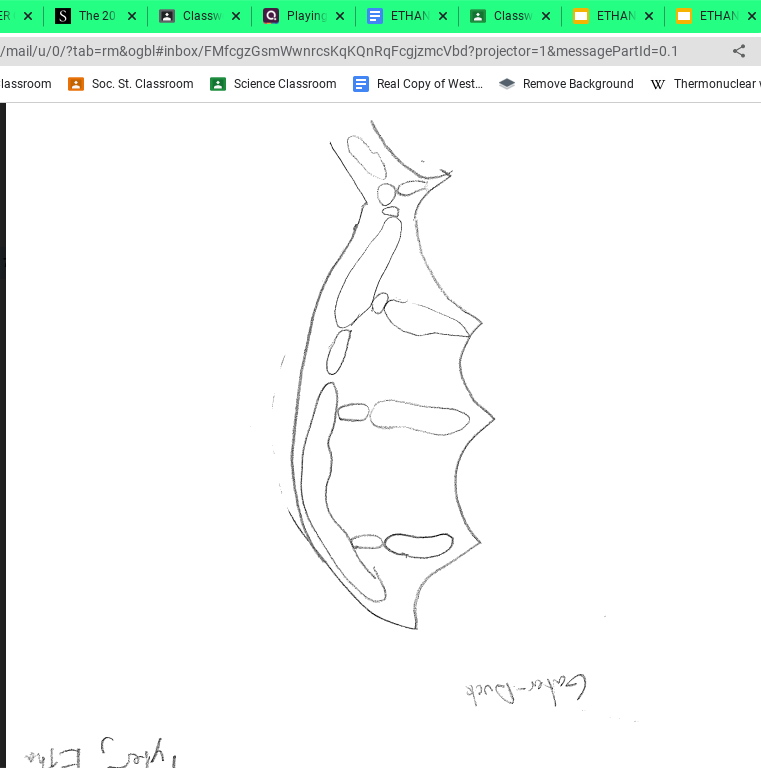 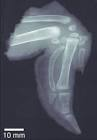 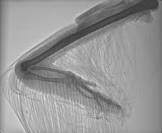 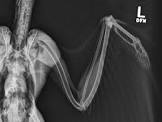 Gator-Duck
Ostrich
Duck
Chicken
SKETCH OF SPECIES MODEL
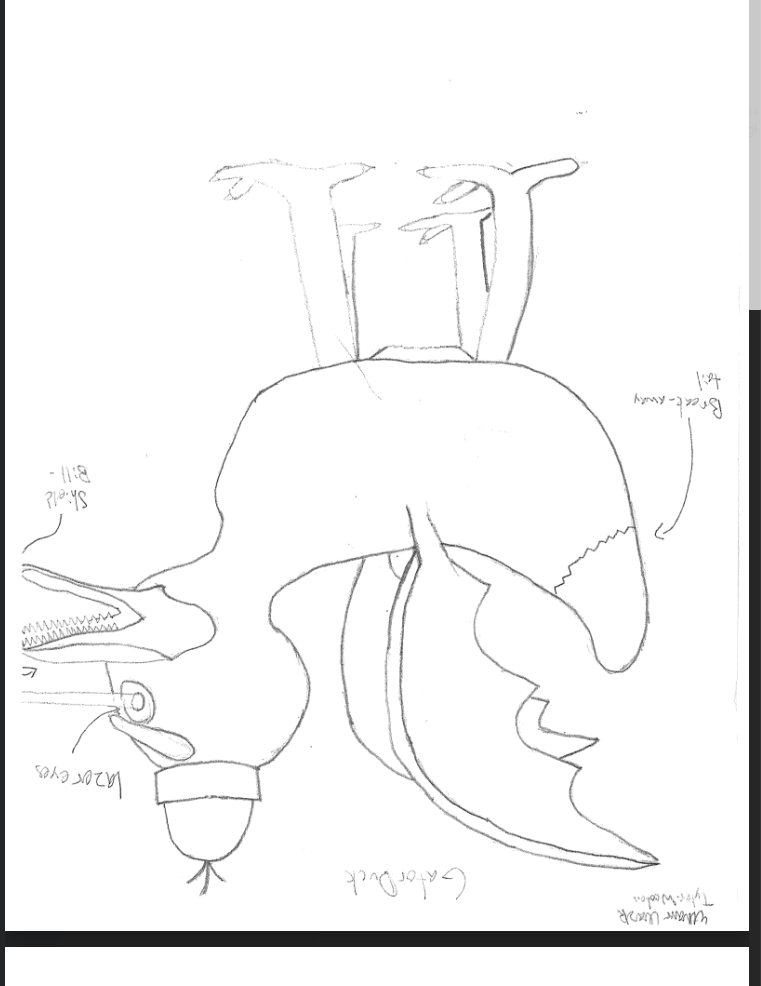 Duck
Gator-Duck
Chicken
Ostrich
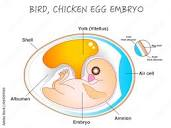 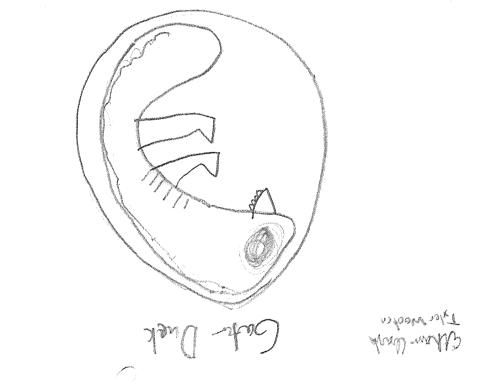 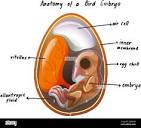 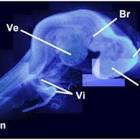 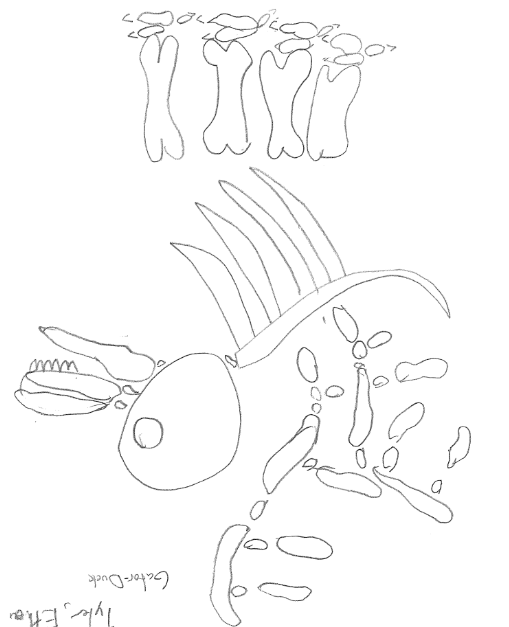 evolutionary descent
embryological development
Natural selection
environmental
Traits
Less
This species is an evolved version of earth ducks that has evolved to have it’s tail detach so it can get away if a predator bites it. It also has laser eyes to attack its prey and a protective bill that acts like a shield from the poison sprays of the plants. They deviated from the traditional ducks that tend to stick together, and now follow each other in a horizontal line instead of a vertical line. They live on clouds and when predators attack them, their young hide inside its hollow body.